Reis: egypte
Lisa Oosterlynck
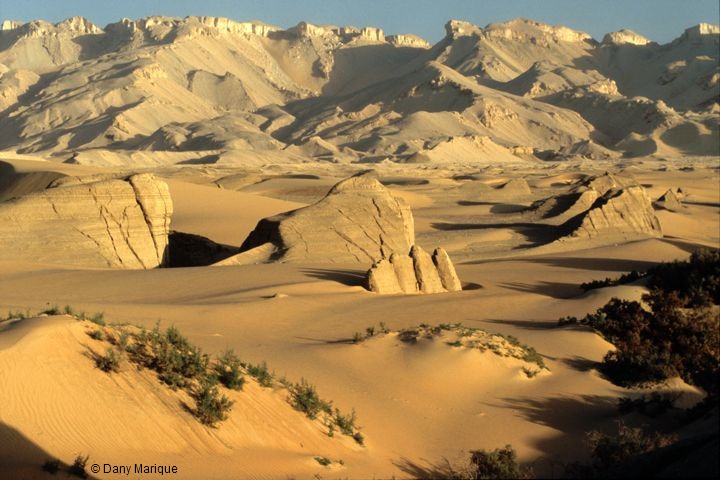 Egypte
Noordoosten van Afrika
 Oppervlakte 1.001.450 km2
  83 miljoen, inwoners vooral in de vruchtbare     
  omgeving rond de Nijl
  Grootste stad: Alexandrië => hoofdstad Caïro
 Woestijn bedekt grote delen van Egypte.
Hotel
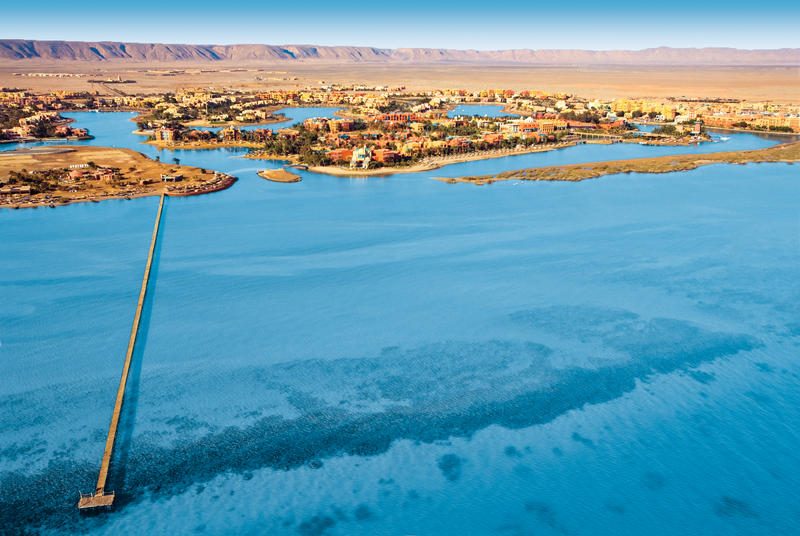 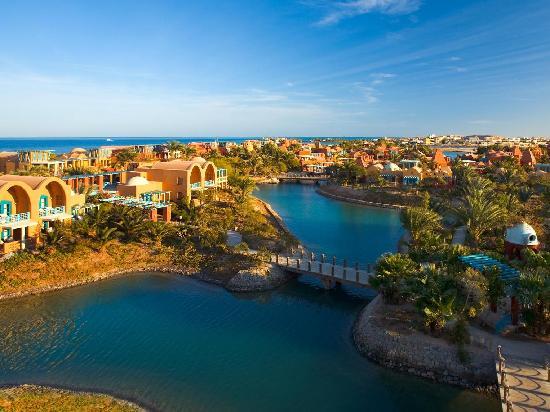 Sheraton Miramar Hotel
Ligging
In het oosten van Egypte 
 Direct aan de Rode zee
 2 km van El Gouna
 25 km van Hurghada
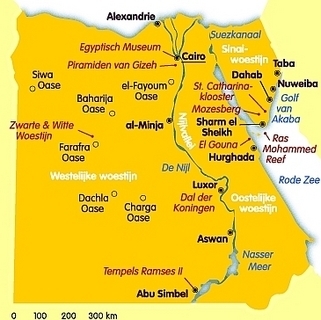 Faciliteiten
Koelkast/ minibarLiftRoomserviceSauna + MASSAGESTV OP DE KAMERKinderopvang + animatieKinderspeelplaatsWasserette Privézandstrand
RestaurantSnackbarAirco                       Animatie programmaBar/kantineWinkel(Draadloos) internetHanddoeken(service)           zWEMBADEN
All-in
roomservice (24 u./24)
 ontbijtbuffet, lunch à la carte, dinerbuffet                                                                                                                        
 2 à-la-carterestaurants: oosters en Italiaans                                                                                                                                                                                  
 koffie en gebak (van 16 u. - 18 u.)                                                                                                                                                                                              
ijsjes voor kinderen (van 11 u. - 17 u.)                                                                                                                                                                                
lokale alcoholische en niet-alcoholische dranken 
  (van 10 u. -  24 u.)                                                                                                                     
 dranken in de minibar (dagelijks bijgevuld)                                                                                                                                                                         
 dine around-mogelijkheid in andere hotels en restaurants in                                                                                                             
  El Gouna 
 2 snackbars, 
 1 poolbar en 2 beachbars met snacks
Sport en ontspanning in het hotel
gratis:                                               tafeltennis, fitness, beachvolleybal, strandvoetbal, petanque, darts, aquagym, aerobics, waterpolo 
tegen betaling: massage, sauna, stoombad, spelletjesruimte met o.a. biljart, kajak/waterfiets, windsurfen, kitesurfen en duiken aan het privéstrand
in de omgeving:                                        tennis, squash, karting, paardrijden, minigolf, golf
Excursies
Nautilus
Dolphin trip
Stars in the dessert
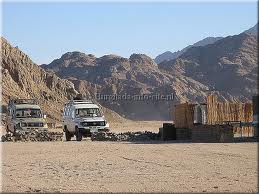 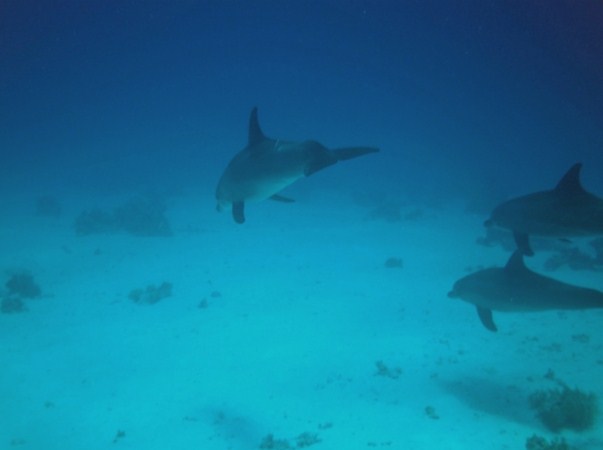 Praktische Info reis
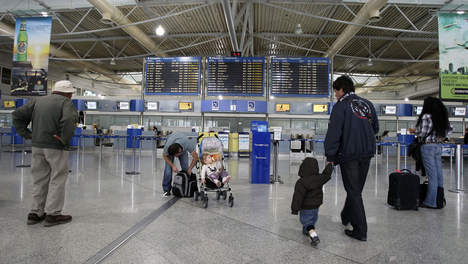 Vereiste documenten
 Identiteitskaart
 Visum
 Munteenheid
 Lokale tijd = Belgische tijd
 Vervoersmogelijkheden
Beoordeling Reis
8.9/10 op zoover
Waardering: 8,5 
Ligging: 8,8 
Service: 9,1 
Prijs / kwaliteit: 8,5 
Eten: 7,9 
Kamers: 8,3 
Kindvriendelijk: 8,5